Mesin Ketam dan Serut
Mesin Ketam
Mesin ketam adalah mesin dengan pahat pemotong ulak alik yang mengambil pemotongan berupa garis lurus
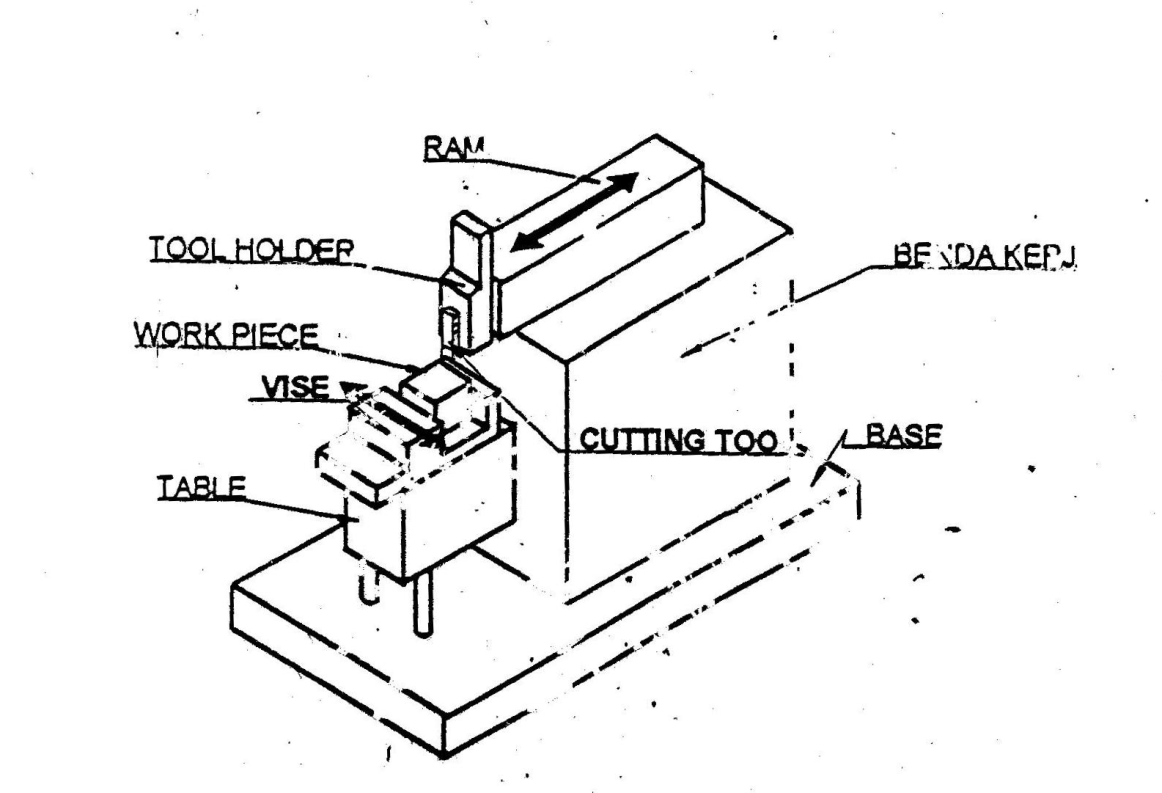 Pengelompokan Mesin Ketam
A. Pemotongan dorong horisontal
B. Pemotongan tarik horosontal
C. Vertikal
	- pembuat celah (slotter)
	- pembuat dudukan pasak (key seater)
D. Kegunaan khusus
Jenis Mesin Ketam
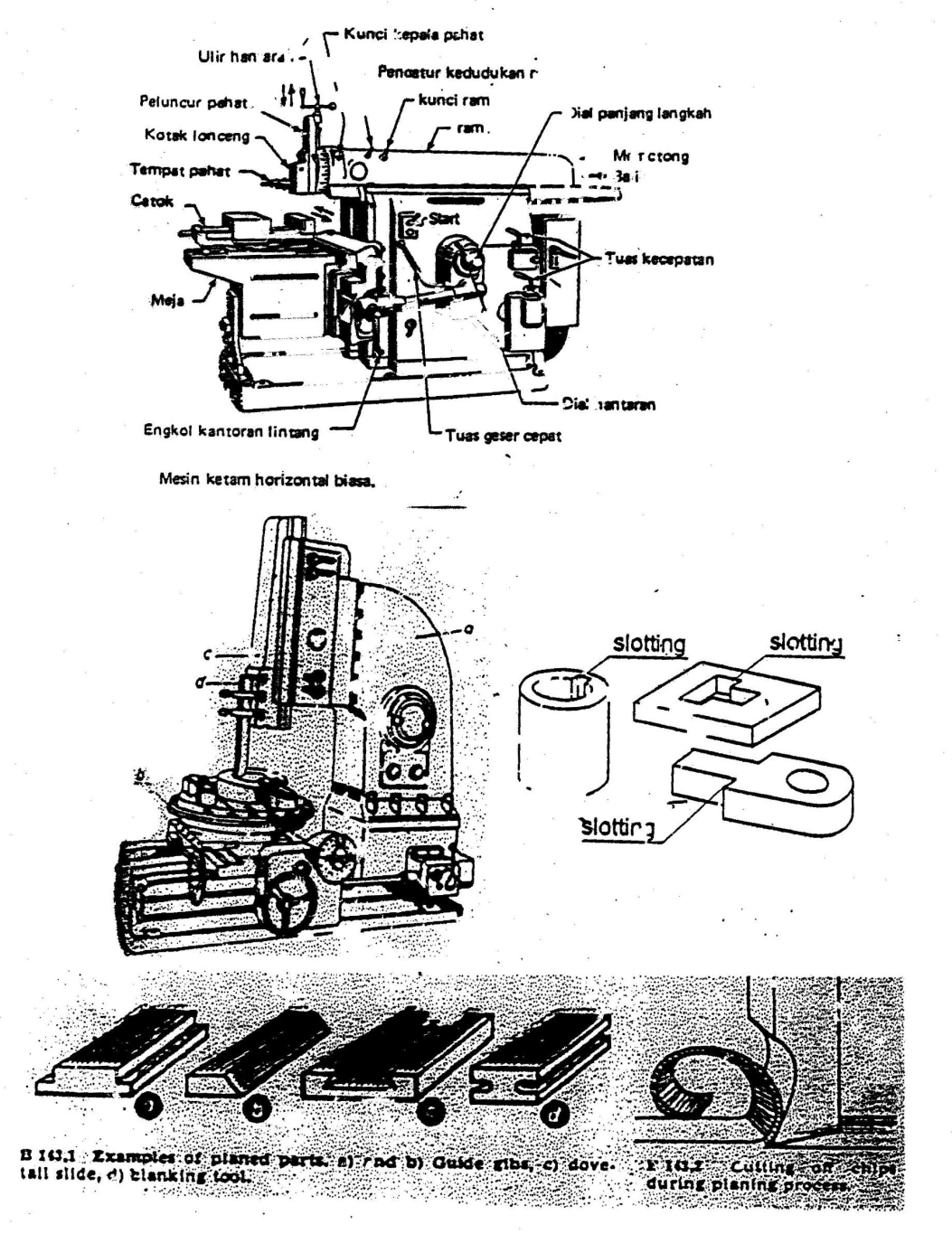 Mekanisme Balik Cepat
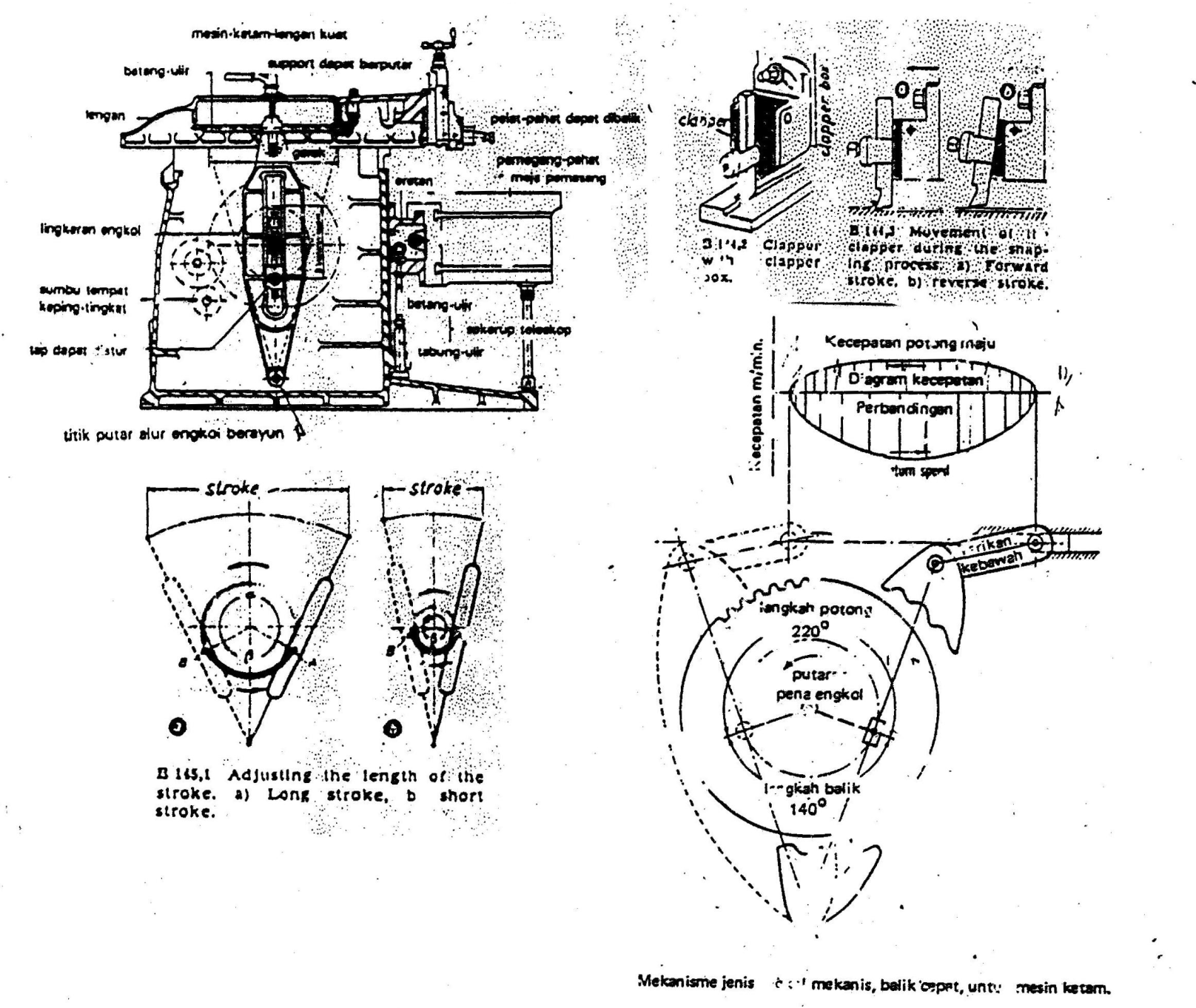 Mesin Serut
Mesin serut: 
	- mesin untuk melepaskan logam dengan menggerakkkan meja kerja dalam garis lurus terhadap suatu pahat mata tunggal
	- sesuai untuk benda kerja yang besar
	- memotong permukaan datar secara horisontal, vertikal, bersudut
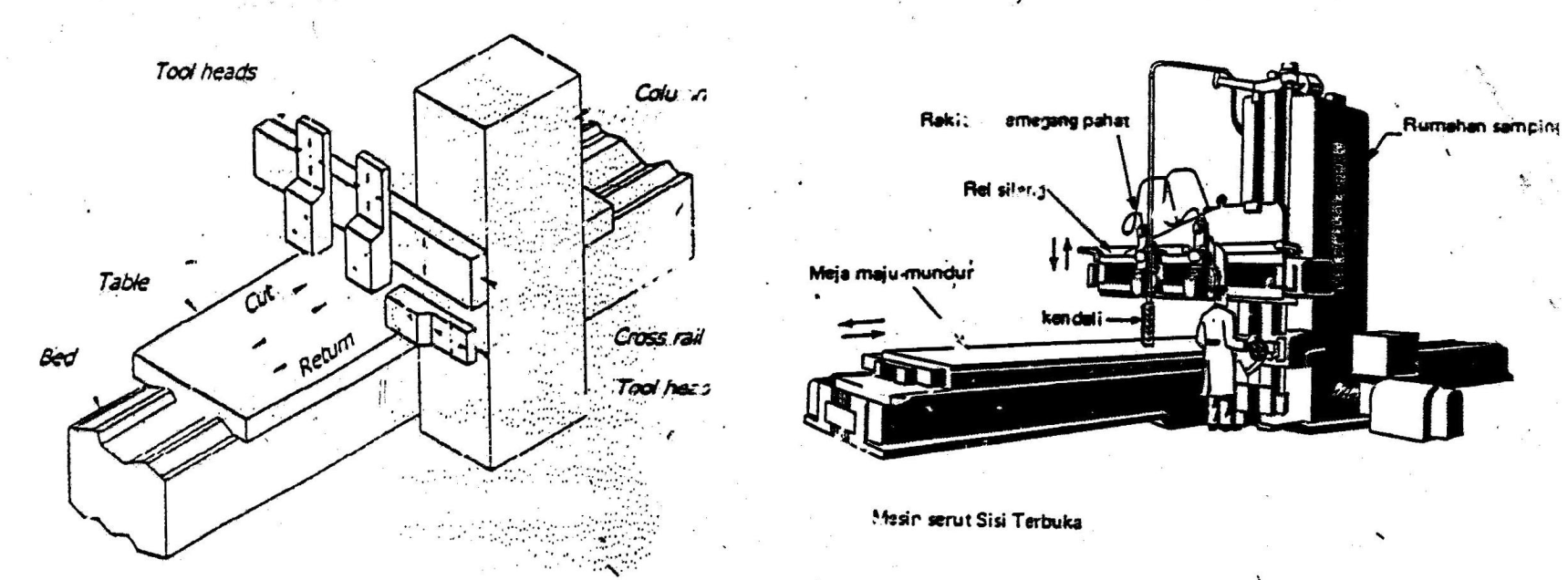 Pengelompokan Mesin Serut
1.Rumahan ganda
	2.Sisi terbuka
	3.Jenis lorong (pit)
	4.Plat atau tepi
Perbedaan Mesin Ketam dan Mesin Serut
1. Mesin serut sesuai untuk benda kerja besar, mesin ketam hanya dapat melakukan pekerjaan kecil

2. Pada mesin serut b.k digerakkan terhadap pahat yang stationer, pada mesin ketam pahat bergerak melintasi b.k yang stasioner

3. Pada mesin serut pahat dihantarkan ke dalam b.k, pada mesin ketam b.k dihantarkan melintasi pahat

4. Penggerak mesin serut adalah roda gigi atau hidrolik. Ram mesin ketam dapat juga digerakkan dengan cara ini, tetapi seringkali digunakan mekanisme penyambung balik cepat